Acceptance Studies
Li’s plot
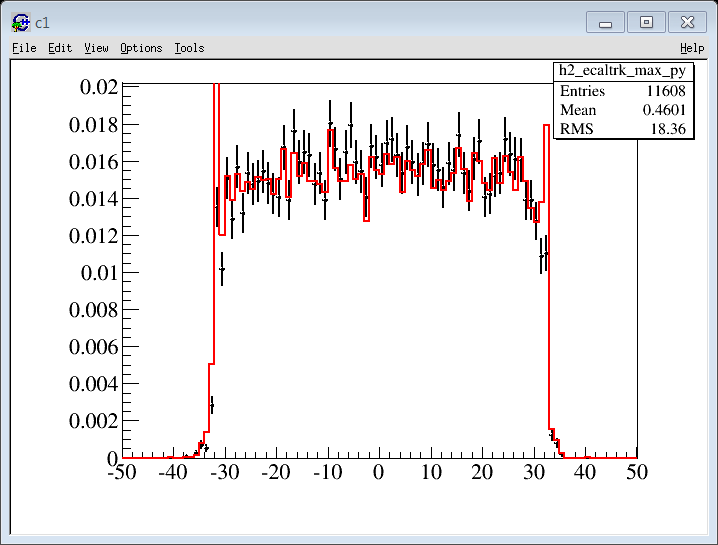 Data/ MC
Selection
Pass4 
N_track = 1
Max Span  
Chi2x<10 && Chi2y < 20 
No pattern selection (?) 
Rig <  0   (Electrons ) 
|Rig | > 5.  
N_trdtrack = 1
TrdRatio[0] < 0.55   (data)  0.8 (MC)
MC : N_ecalshower = 1
| Y_trackextrapol|  < 27
MC  : Necalshower = 1
| Y_trackextrapol|  < 27
EnergyA > 1
Cut on DeltaX & DeltaY
Data: Necalshower = 1
| Y_trackextrapol|  < 27
X_ecal
X track
MC in red
+ EnergyA > 1
+ Cut on DeltaX & DeltaY
Rigidity Cut-Off
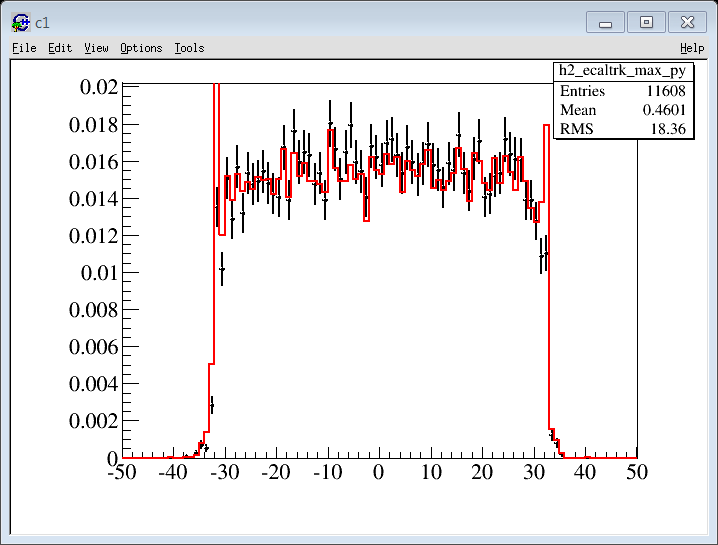 DATA : 
With  Rcut 
Without Rcut
EnA  > 30 GeV
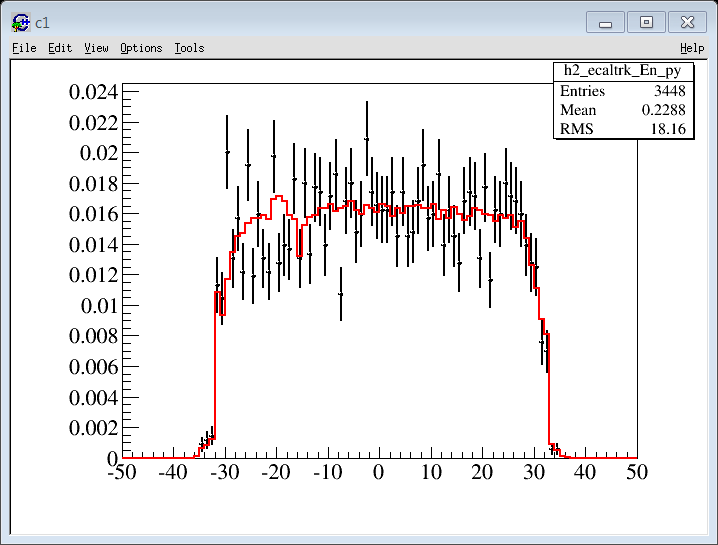 MC / Data ( ~ 1 month)
El.pl1.5100.
MC : el.pl1.1002000
|Y | < 25cm (contained) 
enD < 80 GeV

Red with weight : 
Pow(Mom,-1.7)/Pow(100,-1.7) 

Blue 
Weight + Int(1000,2000) = 40 evt   (~ exposure time)
EcalEntry[0]
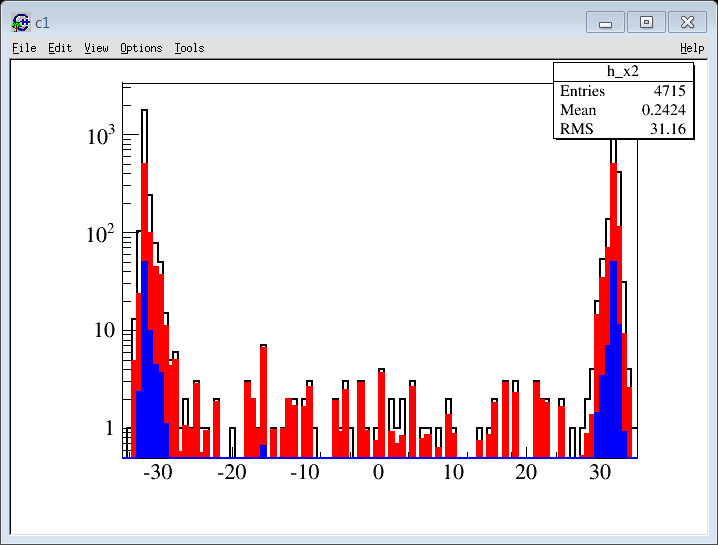 ecalEntry[0]
EcalEntry[0]
Preselection : Nsho >= 1 ?
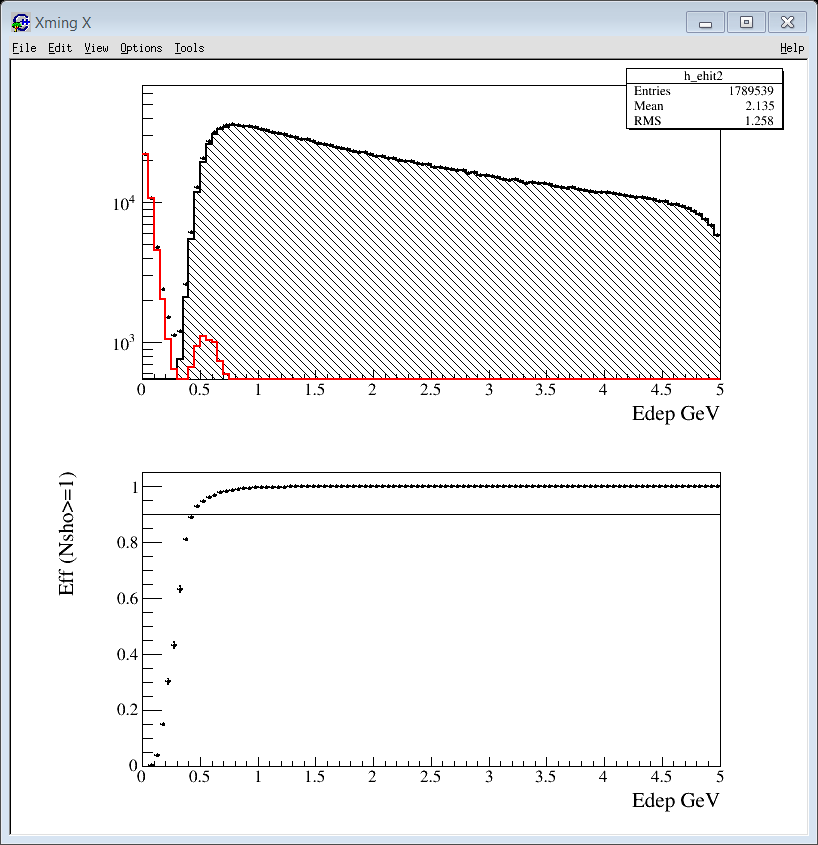 Data  10 days june 2011
ECAL : 
- Edep = Sum_Ehit
- CoGx & CogY : 10 cm from edges
Nsho  1
1! TrdT  & TrdL < 0.6 
1! TrT / 
	MaxSpan
	Chi2X<5 & 	Chi2Y<10
	Rig < 0 
	|rig| > 0.5 GeV
100 % above 1 GeV
MC : 5 to 100 GeV
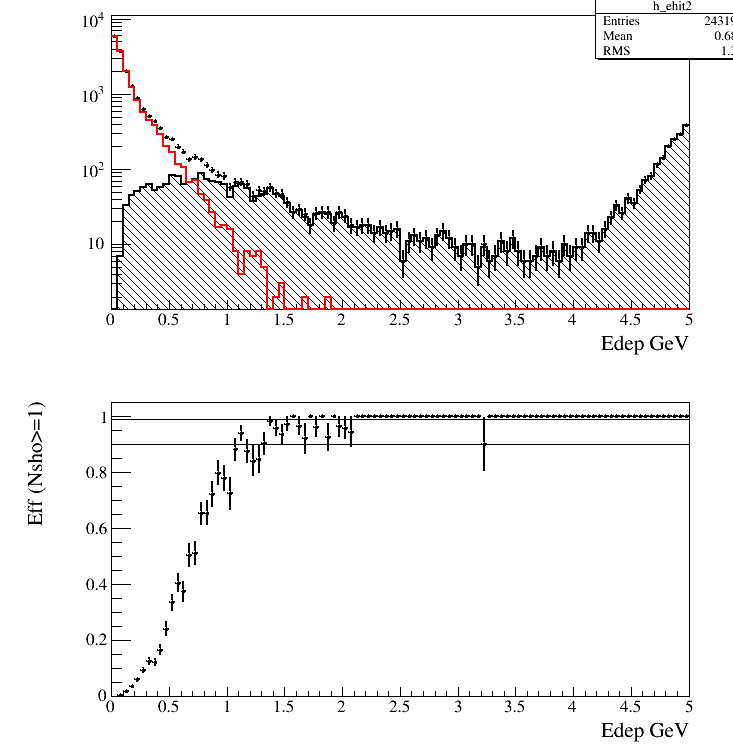 Nsho >= 1 ?
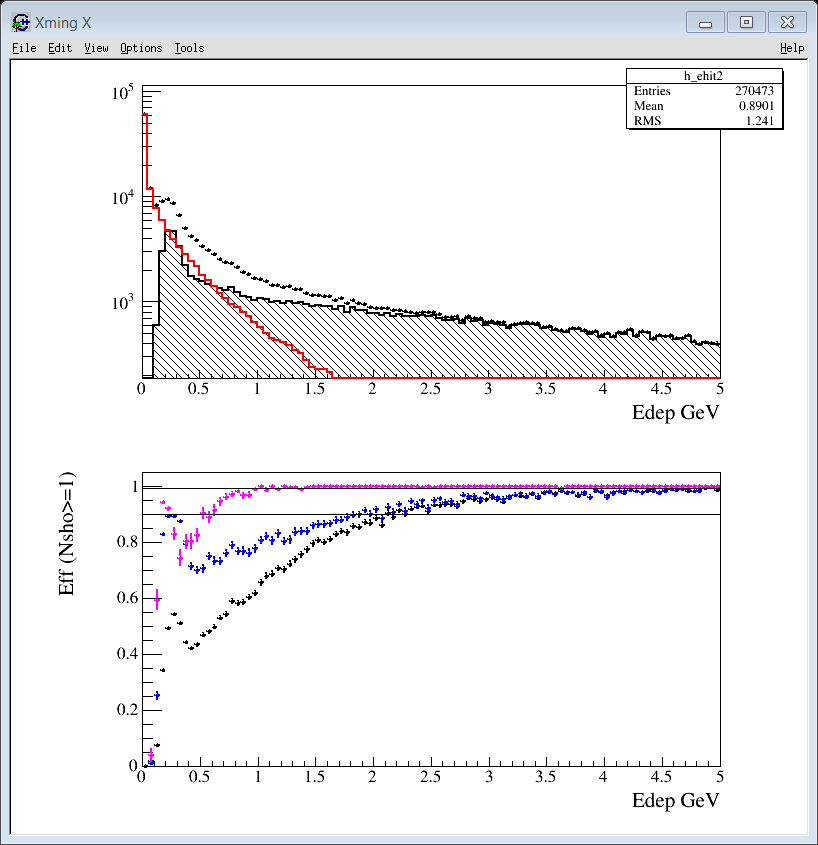 Data  10 days 2011
+ TRACK EXTRAPOLATION inside ECAL 

+ betah > 0.75
NTRACK > = 1 ?
1 month / June 2011 
MC : 5-100 GeV   

1! Ecal Shower 
EnD > 5 GeV  
No Ecal Fiducial Cut …. 
Ese > -0.05

1! TrdT 
TrdL (EA) < 0.55  

Extrapolation : 
TRD ->  Ecal  :   5 cm 
Ecal  (EMDIR) -> TRD : 20 cm
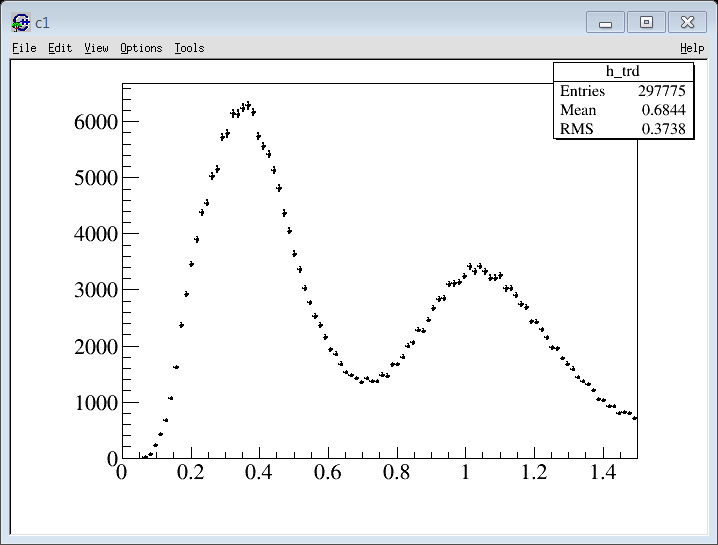 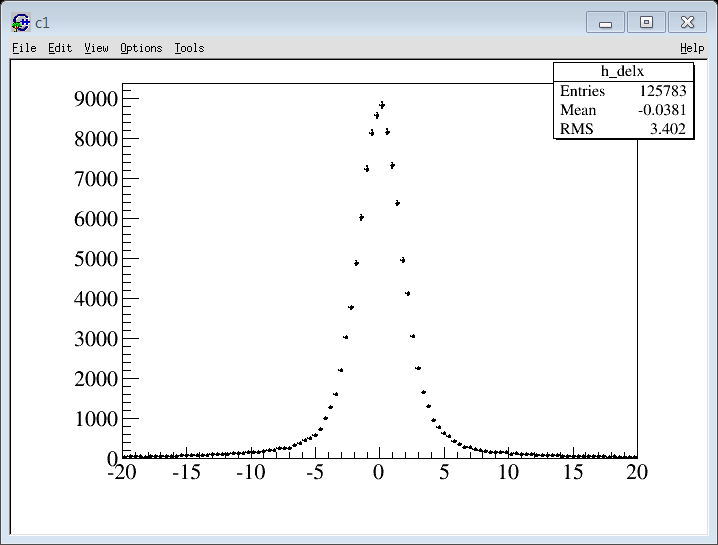 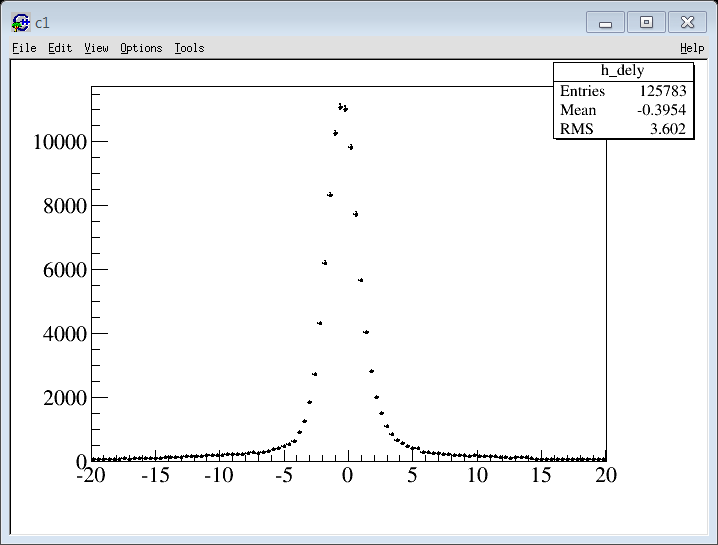 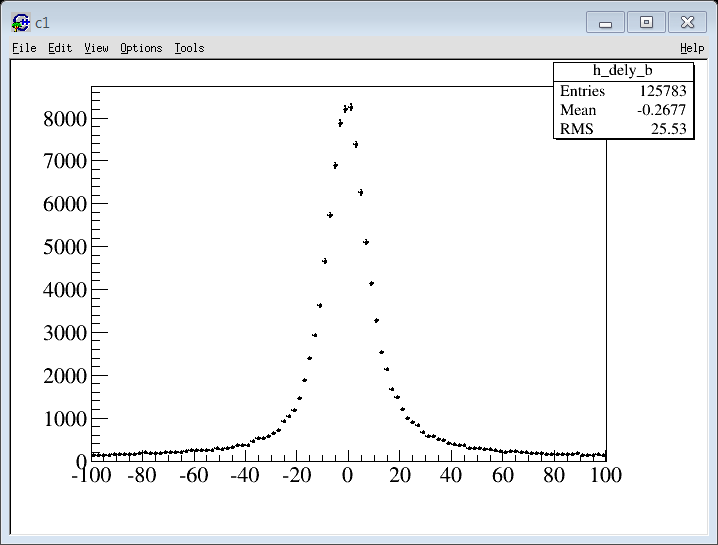 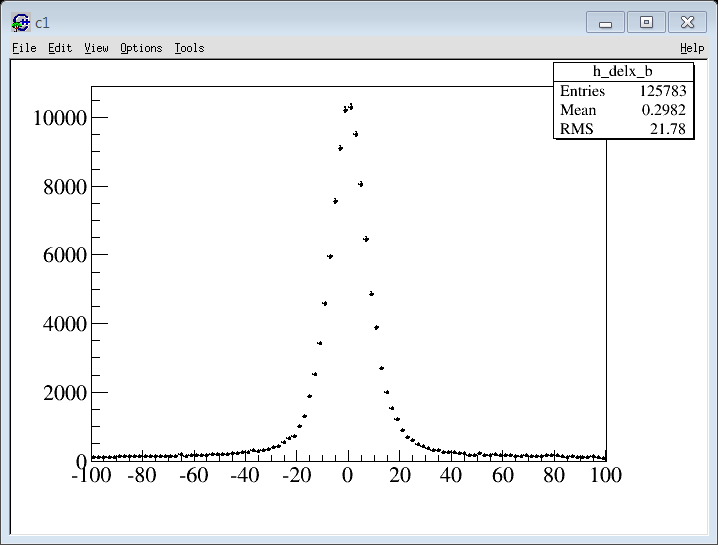 Acceptance Cut
TRD sel
First Layer
Eff (Ntr > = 1)
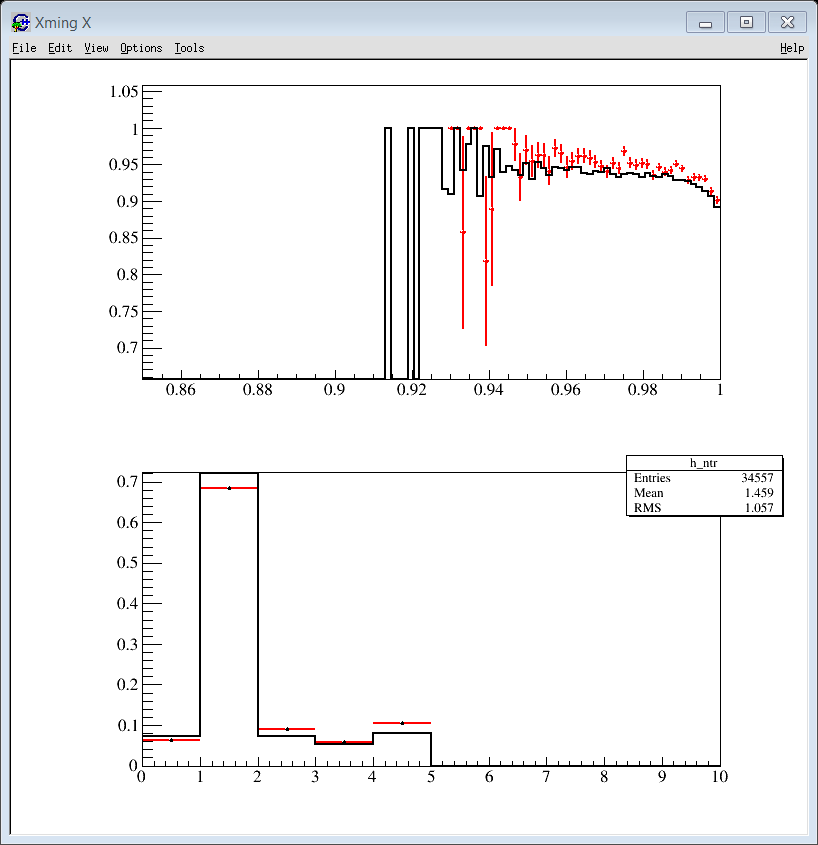 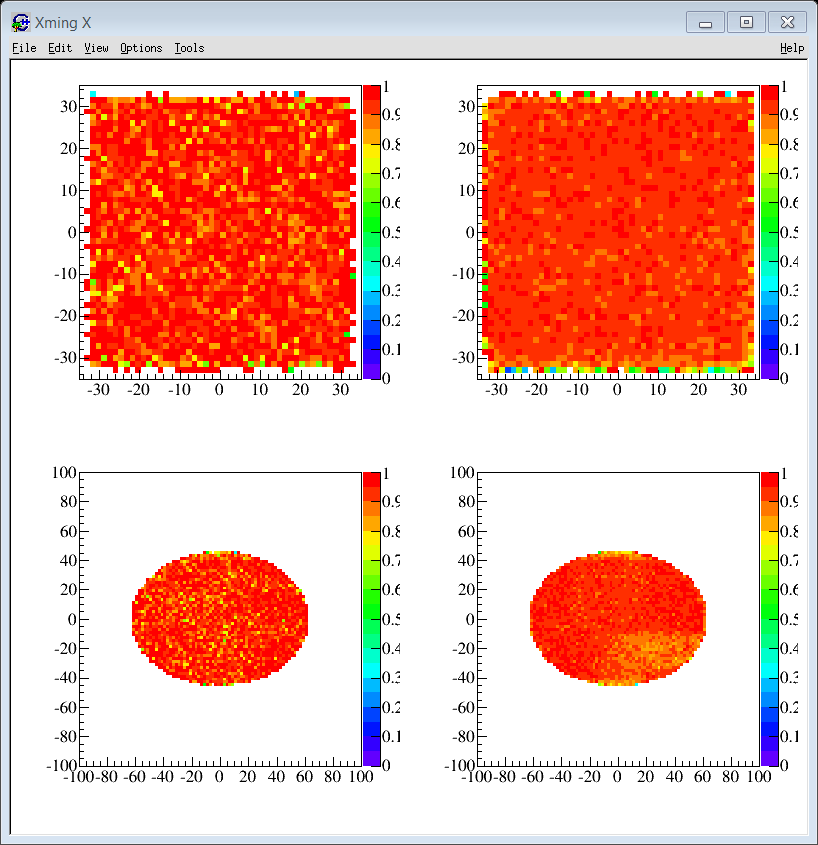 ECAL
Cos Theta (Ecal)
TRD
Ntr (any track)
Eff_data/Eff_MC
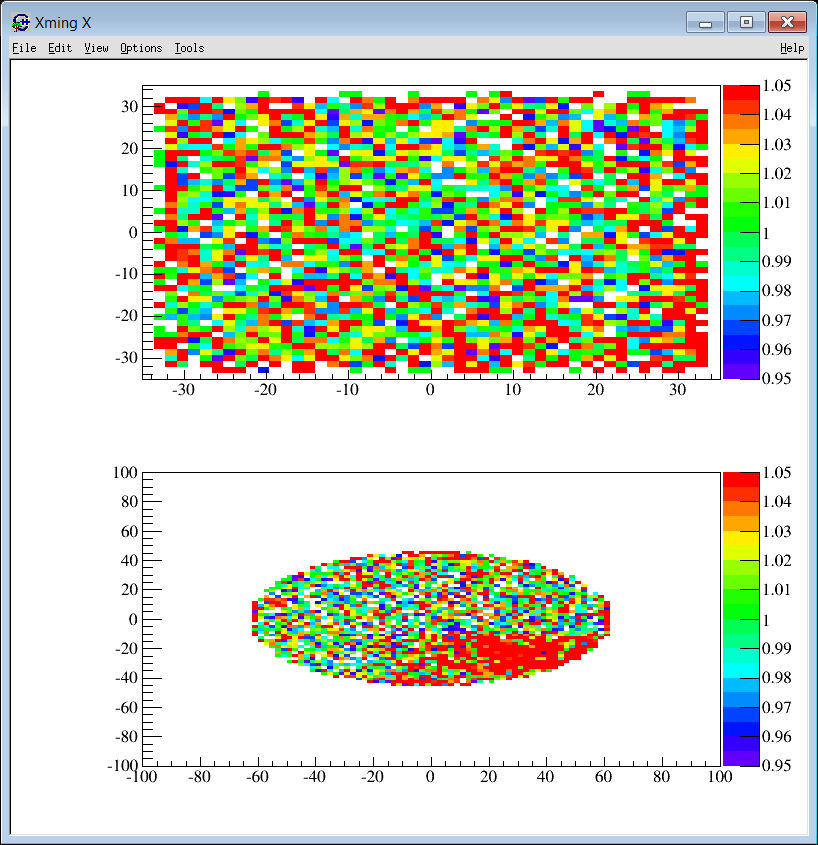 TOY MC
NTRACK > = 1 ?
1 month / June 2011 
MC : 5-100 GeV   

1! Ecal Shower 
EnD > 5 GeV  
Ecal Fiducial Fid : 25cm  
Ese > -0.05

TrdT >=  1 
TrdL (EA) < 0.55  

Extrapolation : 
TRD ->  Ecal  :   5 cm 
Ecal  (EMDIR) -> TRD : 20 cm  

Angle in space  [pi, pi+0.05]
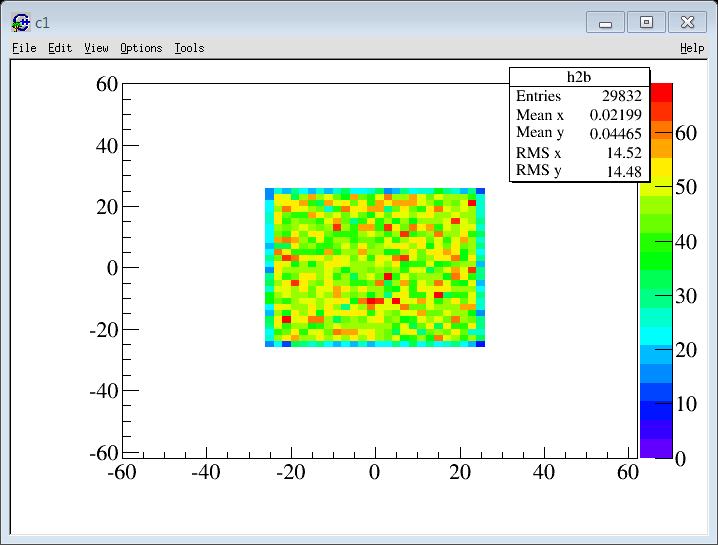